БЮДЖЕТНІ ЗАПИТИ НА 2024 РІК
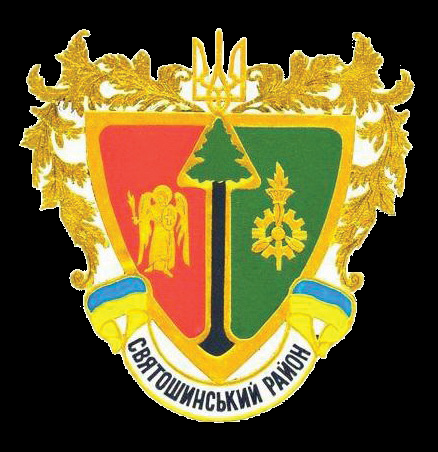 СВЯТОШИНСЬКА РАЙОННА В МІСТІ КИЄВІ ДЕРЖАВНА АДМІНІСТРАЦІЯ
ДИНАМІКА ТА СТРУКТУРА ВИДАТКІВ
2023-2024 роки
2
ДИНАМІКА ТА СТРУКТУРА ВИДАТКІВ
2023-2024 роки
263,0
12,0
ЗАГАЛЬНИЙ ОБСЯГ ВИДАТКІВ, МЛН. ГРН
3
ДИНАМІКА ТА СТРУКТУРА ВИДАТКІВ
2023-2024 роки
СПЕЦІАЛЬНИЙ ФОНД (ВИДАТКИ РОЗВИТКУ), МЛН. ГРН
4
ДИНАМІКА ТА СТРУКТУРА ВИДАТКІВ
ЗАГАЛЬНИЙ ФОНД (ПРОЄКТ 2024)
5
ДИНАМІКА ТА СТРУКТУРА ВИДАТКІВ
2021-2022 роки
СПЕЦІАЛЬНИЙ ФОНД (ПРОЄКТ 2024)
6
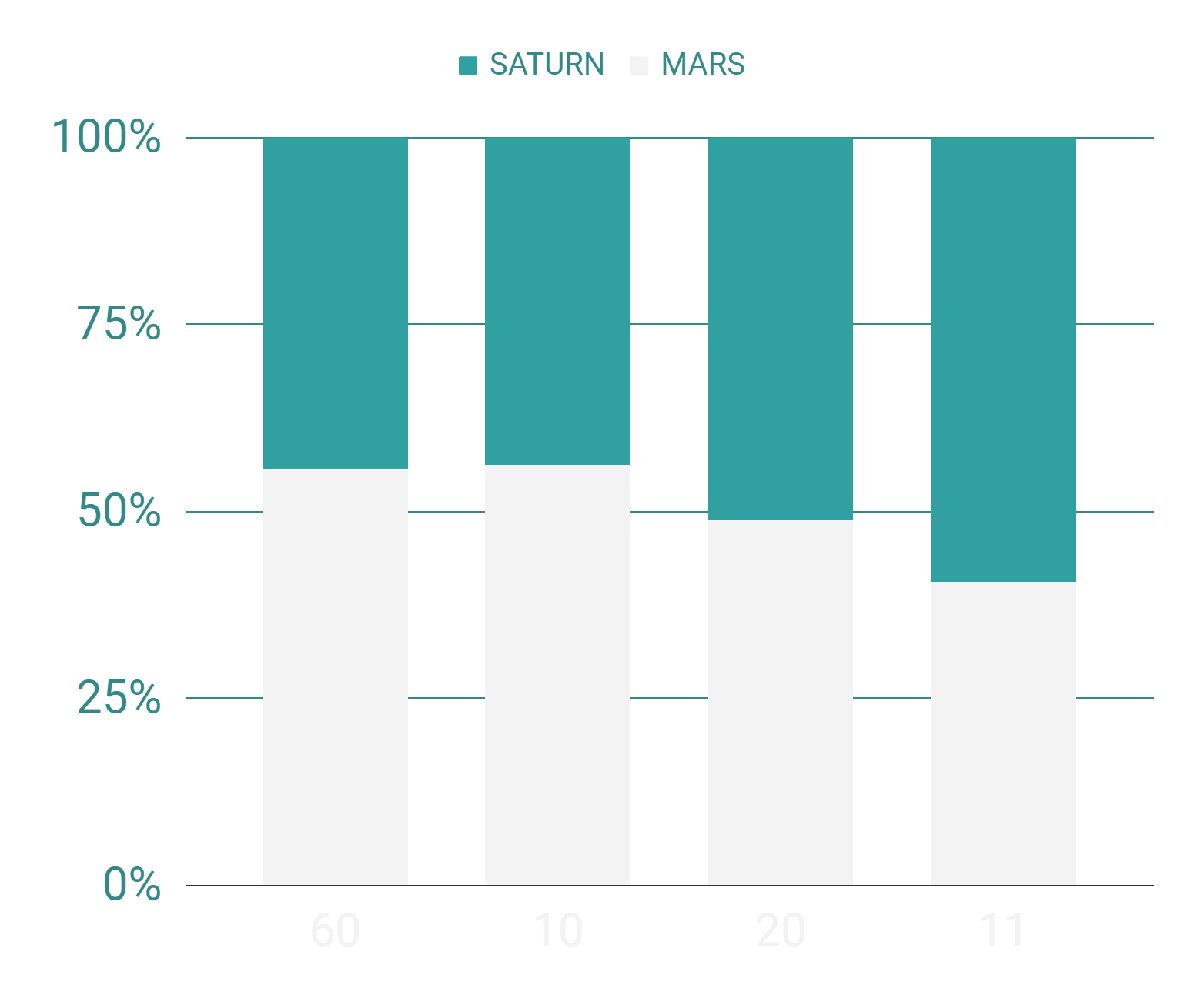 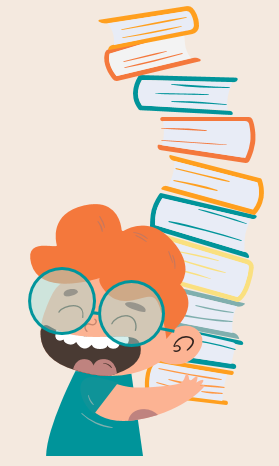 ОСВІТА
2023-2024 роки
7
ОСВІТА
2023-2024 роки
150
64789
КІЛЬКІСТЬ ДІТЕЙ/ УЧНІВ
НАВЧАЛЬНИХ ЗАКЛАДІВ
59
ДОШКІЛЬНА ОСВІТА
ДІТЕЙ
11609
40
УЧНІВ
ЗАГАЛЬНА СЕРЕДНЯ ОСВІТА
33527
10925
ПОЗАШКІЛЬНА ОСВІТА
ДІТЕЙ
6
УЧНІВ
МИСТЕЦЬКА ОСВІТА
2105
5
2
ІРЦ №8, МНВК
ДІТЕЙ
2605
37
ІНШІ ФОРМИ ВЛАСНОСТІ
УЧНІВ І ДІТЕЙ
4018
8
ОСВІТА
2023-2024 роки
ДИНАМІКА ПЛАНОВИХ ОБСЯГІВ ВИДАТКІВ
 ЗАГАЛЬНОГО ФОНДУ, МЛН. ГРН
9
ОСВІТА
2023-2024 роки
ДИНАМІКА ПЛАНОВИХ ОБСЯГІВ ВИДАТКІВ
 СПЕЦІАЛЬНОГО ФОНДУ, МЛН. ГРН
10
КУЛЬТУРА І МИСТЕЦТВО
2023-2024 роки
11
КУЛЬТУРА І МИСТЕЦТВО
2023-2024 роки
БІБЛІОТЕКИ
ЦК «СВЯТОШИН»
13
60 000
41
10
34 925
628 550
КОЛЕКТИВІВ
ВІДВІДУВАЧІВ
ХУДОЖНІ АМАТОРИ
УСТАНОВ
ЧИТАЧІВ
КНИГОВИДАЧІ
12
КУЛЬТУРА І МИСТЕЦТВО
2023-2024 роки
ДИНАМІКА ПЛАНОВИХ ОБСЯГІВ ВИДАТКІВ 
ЗАГАЛЬНОГО ФОНДУ, МЛН. ГРН
13
КУЛЬТУРА І МИСТЕЦТВО
2023-2024 роки
ДИНАМІКА ПЛАНОВИХ ОБСЯГІВ ВИДАТКІВ 
СПЕЦІАЛЬНОГО ФОНДУ, МЛН. ГРН
14
ФІЗИЧНА КУЛЬТУРА ТА СПОРТ
2023-2024 роки
15
ФІЗИЧНА КУЛЬТУРА І СПОРТ
2023-2024 роки
ДЮСШ
4
2386
УСТАНОВИ
УЧНІВ
612
ПРИЗЕРІВ РЕГІОНАЛЬНИХ СПОРТИВНИХ ЗМАГАНЬ
72
МАЙСТРІВ/КАНДИДАТІВ У МАЙСТРИ СПОРТУ
16
ФІЗИЧНА КУЛЬТУРА І СПОРТ
2023-2024 роки
ДИНАМІКА ПЛАНОВИХ ОБСЯГІВ ВИДАТКІВ
 ЗАГАЛЬНОГО ФОНДУ, МЛН. ГРН
17
ФІЗИЧНА КУЛЬТУРА І СПОРТ
2023-2024 роки
ДИНАМІКА ПЛАНОВИХ ОБСЯГІВ ВИДАТКІВ 
СПЕЦІАЛЬНОГО ФОНДУ, МЛН. ГРН
18
МОЛОДІЖНІ ПРОГРАМИ
2023-2024 роки
19
МОЛОДІЖНІ ПРОГРАМИ
2023-2024 роки
ПІДЛІТКОВІ КЛУБИ
КЛУБІВ - ЦЕНТРАЛІЗОВАНА СИСТЕМА ПІДЛІТКОВИХ КЛУБІВ «СПОРТ ДЛЯ ВСІХ»
10
2860
22
КЛУБИ
ДІТЕЙ
КЛУБІВ - ЦЕНТРАЛІЗОВАНА СИСТЕМА ПІДЛІТКОВИХ КЛУБІВ «ЩАСЛИВЕ ДИТИНСТВО»
12
20
МОЛОДІЖНІ ПРОГРАМИ
2023-2024 роки
ДИНАМІКА ПЛАНОВИХ ОБСЯГІВ ВИДАТКІВ
 ЗАГАЛЬНОГО ФОНДУ, МЛН. ГРН
21
МОЛОДІЖНІ ПРОГРАМИ
2023-2024 роки
ДИНАМІКА ПЛАНОВИХ ОБСЯГІВ ВИДАТКІВ
 СПЕЦІАЛЬНОГО ФОНДУ, МЛН. ГРН
22
СОЦІАЛЬНИЙ ЗАХИСТ
2023-2024 роки
23
СОЦІАЛЬНИЙ ЗАХИСТ
2023-2024 роки
ЦЕНТР СОЦІАЛЬНИХ СЛУЖБ
МІСЬКІ ЦІЛЬОВІ ПРОГРАМИ
ЦЕНТР У СПРАВАХ СІМ’Ї ТА ЖІНОК «РОДИННИЙ ДІМ»
ЦЕНТР КОМПЛЕКСНОЇ РЕАБІЛІТАЦІЇ ДЛЯ ОСІБ З ІНВАЛІДНІСТЮ
ТУРБОТА. НАЗУСТРІЧ КИЯНАМ
СОЦІАЛЬНЕ ПАРТНЕРСТВО
59
ПРАЦІВНИКІВ, ЗАДІЯНИХ У ГРОМАДСЬКИХ РОБОТАХ
12
ЗАХОДІВ
ДІТЕЙ
84
ОСІБ,  ЯКІ  ОТРИМАЛИ СОЦІАЛЬНІ ПОСЛУГИ
8 000
4 725
ВІДВІДУВАНЬ
2 250
КОРИСТУВАЧІВ
24
СІМЕЙ, ЯКІ ОПИНИЛИСЬ У СКЛАДНИХ ЖИТТЄВИХ ОБСТАВИНАХ
2 500
СОЦІАЛЬНИЙ ЗАХИСТ
2023-2024 роки
ДИНАМІКА ПЛАНОВИХ ОБСЯГІВ ВИДАТКІВ
 ЗАГАЛЬНОГО ФОНДУ, МЛН. ГРН
25
СОЦІАЛЬНИЙ ЗАХИСТ
2023-2024 роки
ДИНАМІКА ПЛАНОВИХ ОБСЯГІВ ВИДАТКІВ 
СПЕЦІАЛЬНОГО ФОНДУ, МЛН. ГРН
26
ЖИТЛОВО-КОМУНАЛЬНЕ ГОСПОДАРСТВО
2023-2024 роки
27
ЖИТЛОВО-КОМУНАЛЬНЕ ГОСПОДАРСТВО
на 2024 рік
33
ВІДОМЧІ БУДИНКИ
719
110
33
65
2479
126
ПРИВАТНІ БУДИНКИ
ІНВЕСТИЦІЙНІ БУДИНКИ
ГУРТОЖИТКИ
БУДИНКИ КОМУНАЛЬНОЇ ВЛАСНОСТІ
БУДИНКИ ЖБК
БУДИНКИ ОСББ
БУДИНКИ СВЯТОШИНСЬКОГО РАЙОНУ
3565
ВСЬОГО
28
ЖИТЛОВО-КОМУНАЛЬНЕ ГОСПОДАРСТВО
2023-2024 роки
ДИНАМІКА ПЛАНОВИХ ОБСЯГІВ ВИДАТКІВ
 ЗАГАЛЬНОГО ФОНДУ, МЛН. ГРН
29
ЖИТЛОВО-КОМУНАЛЬНЕ ГОСПОДАРСТВО
2023-2024 роки
ДИНАМІКА ПЛАНОВИХ ОБСЯГІВ ВИДАТКІВ 
СПЕЦІАЛЬНОГО ФОНДУ, МЛН. ГРН
30
ЖИТЛОВО-КОМУНАЛЬНЕ ГОСПОДАРСТВО
на 2024 рік
6
1
4
1
КАПІТАЛЬНИЙ РЕМОНТ ЖИТЛОВИХ БУДИНКІВ, У Т. Ч.:
КАП. РЕМОНТ ІНЖЕНЕРНИХ МЕРЕЖ (ХВП, ГВП, ЦО, КАНАЛІЗАЦІЯ) ЖБ
КАП. РЕМОНТ ЕЛЕКТРИЧНИХ МЕРЕЖ / ЕЛЕКТРОЩИТОВИХ ЖБ
КАПІТАЛЬНИЙ РЕМОНТ ПОКРІВЕЛЬ ЖБ
КАПІТАЛЬНИЙ ФАСАДІВ ЖБ
ЖИТЛОВЕ ГОСПОДАРСТВО
12
ВСЬОГО
31
БУДІВНИЦТВО
2023-2024 роки
32
БУДІВНИЦТВО
2023-2024 роки
ДИНАМІКА ПЛАНОВИХ ОБСЯГІВ ВИДАТКІВ 
СПЕЦІАЛЬНОГО ФОНДУ, МЛН. ГРН
33
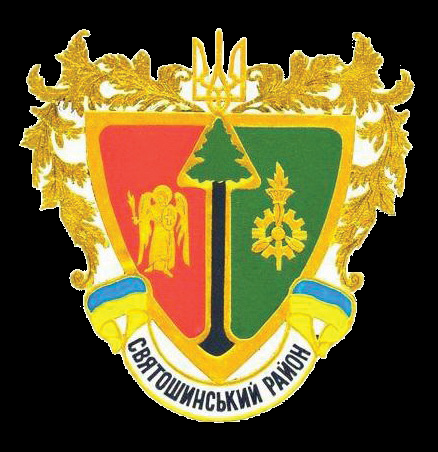 Дякую за увагу!
34